EQUILIBRE ALIMENTAIRE (1)
Objectifs


 Estimer les besoins en macronutriments et leurs proportions par rapport aux apports Énergétiques Totaux (AET)


 Constituer des groupes d'aliments en fonction de leur intérêt nutritionnel
EQUILIBRE ALIMENTAIRE (2)
Besoins nutritionnels↔ apports nutritionnels


 Les besoins énergétiques sont liés à nos dépenses énergétiques (DE)


 Adapter les apports nutritionnels aux besoins
Production d'énergie pour la synthèse d'ATP à partir de nutriments (3)
Valeurs énergétiques des nutriments
Dépense énergétique (4)
Phénomènes par lesquels notre organisme transforme de l’énergie


 DE= DE au repos + DE lié à l’activité physique
Dépense énergétique (4)
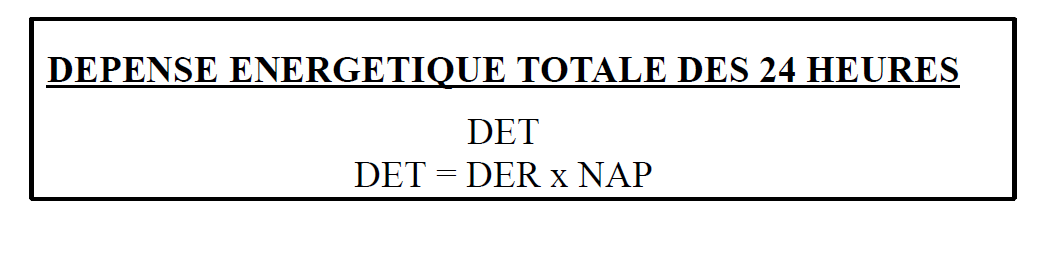 Dépense énergétique (4)
N.B: Si sédentaire, alors NAP: 1,2